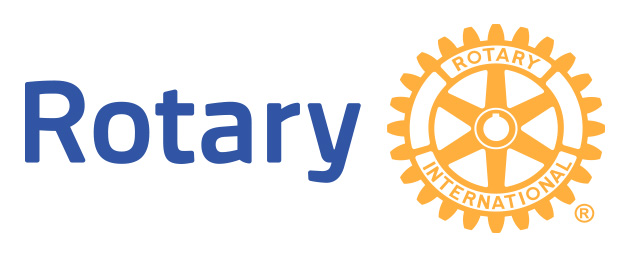 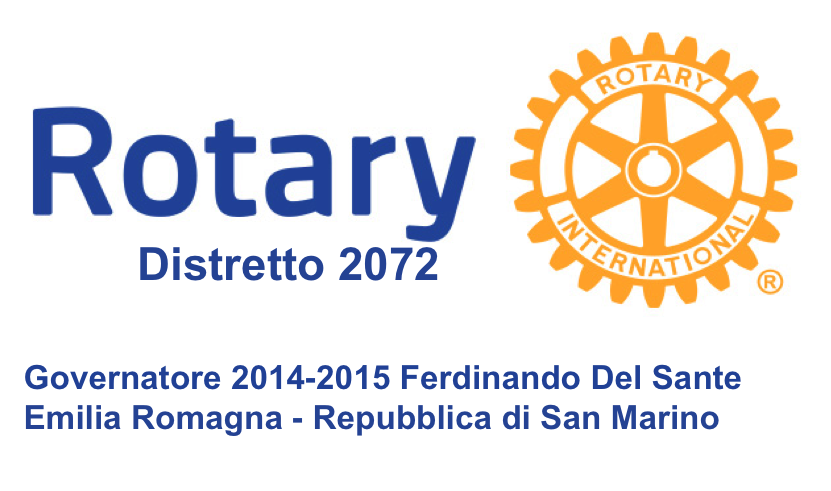 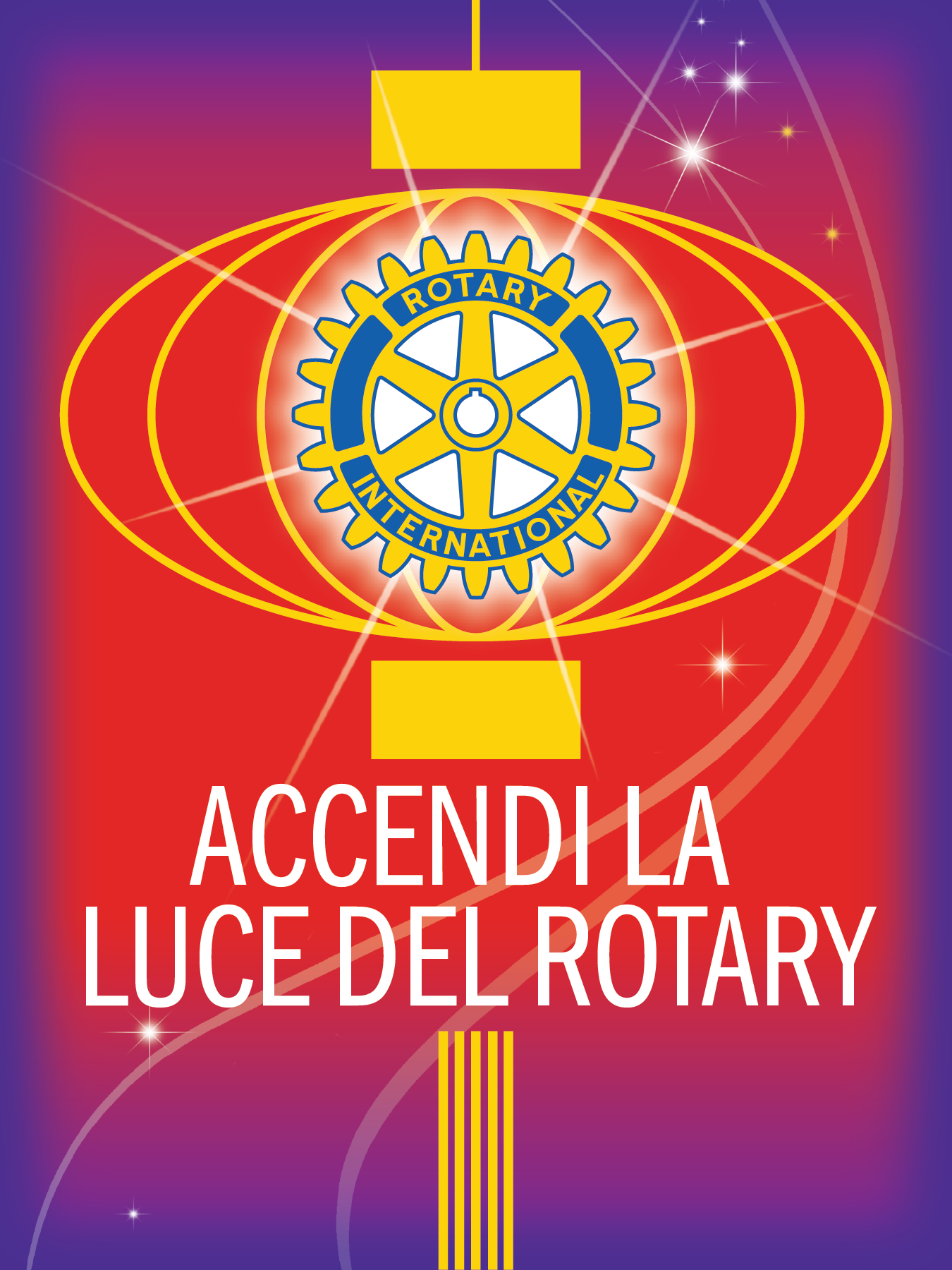 Distretto 2072
SEMINARIO ISTRUZIONE SQUADRA DISTRETTUALERepubblica di San Marino, 22 Febbraio 2014
Pierluigi PagliaraniPDG – Presidente Commissione Effettivo
Effettivo, una emergenza
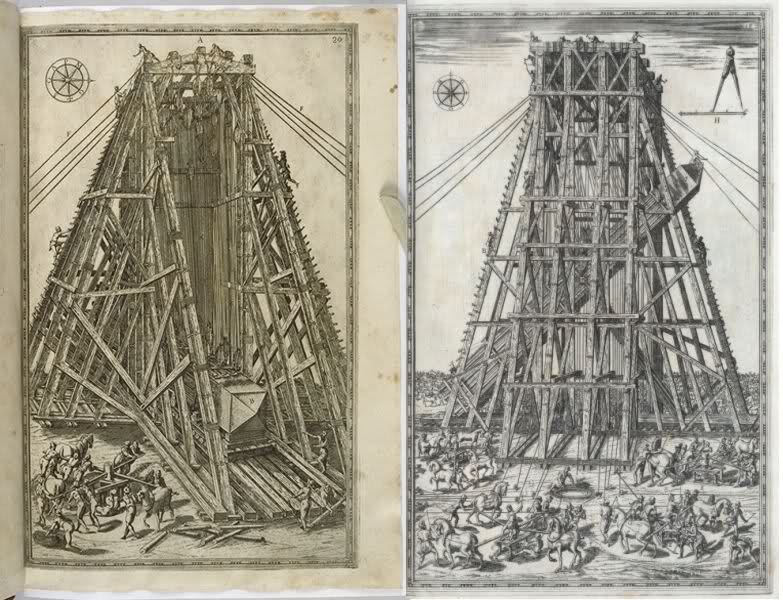 1586 «acqua alle corde!» - 2012-13-14, 3%+3%+3%
Cosa fare
Creare una mentalità diversa
- Conoscenza e valutazione corretta del problema- Cambio di mentalità- I club satelliti o temporanei- la diminuzione dei tempi totali dedicati al rotary- tentiamo l’amicizia rotariana di cui parla Paul Harris- Il fare gruppo della squadra e il coinvolgimento dei club tramite i presidenti
Una soluzione auspicabile
I club satelliti
Cosa sonoCome operanoe se non riescono?
La commissione distrettuale per l’effettivo a disposizione dei club per spiegazioni e chiarimenti
Giovanna Coppo,  (Cervia-cesenatico)Francesca Vezzalini, (Reggio emilia)Giuliano Pancaldi, (Bologna)Carlo Mayr, (Ferrara)
Paul Harris nel 1912
Il Rotary non deve solo stare al passo,
deve fare di più, deve fare strada.
Nei prossimi anni assisteremo
a molti cambiamenti nel e del Rotary.
Sono allo studio molti progetti,
anche coraggiosi. È ormai un'esigenza ineluttabile:
il mondo attorno a noi
è profondamente cambiato.
Le nuove generazioni hanno stili di vita,
forme comunicative, esigenze e visioni
molto diverse e il Rotary deve sapere intercettare e interpretare tutto ciò.
Risolvere il problema più importante del Rotary International deve essere un dovere di tuttiBuon Lavoro !!